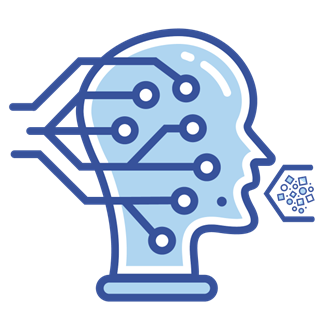 NLP
ثرؤطرامى زمانةوانى دةماريىNeuro Linguistic Programming
ث ي د. عزالدين احمد عزيز
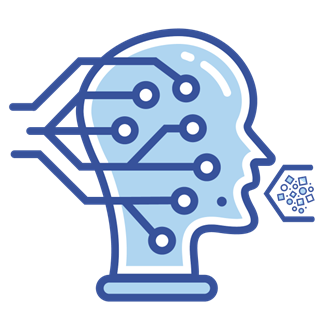 ثرؤطرامسازي زمانةوانى دةماريى
NLP  ضةند تة‌كنيكي ثيَشكة‌شي مرؤظاية‌تي كردووة‌ بؤ ئة‌وة‌ي مرؤظة‌كان بتوانن ذيانيَكي سة‌ركة‌وتوو بؤ خؤيان دروست بكة‌ن .
تة‌كنيكة‌كان و ريَنمايية‌كاني NLP يارمةتيدةرن بؤ ئةوةي تاك طؤرانكاري لة‌ خودي خؤيدا درووست بكات. 
فيَرمان دة‌كات كة‌ ضؤن سود لة‌ طشت ئة‌زموونةكاني ذيان وةربطرين و دواتر توانمان زياتر بكة‌ين بؤ باشتركردني ذيان.
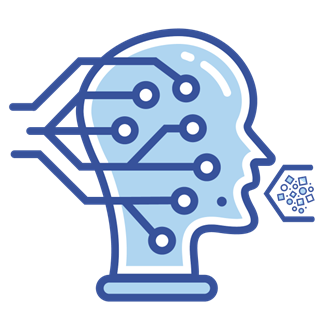 ميذوي سةرهةلَداني ثرؤطرامسازي زمانةوانى دةماريى
ثرؤطرامسازي زمانة‌واني دة‌مار لة‌لاية‌ن ةة‌ردوو زانا
 Richard Bandler ريضارد باندليَر  (دة‌روونناس) لة‌ زانكؤي كاليفؤرنيا 
و  جؤن طرندةرJohn Grinder  (مامؤستاي زمان) لة‌ زانكؤي UCSC لة‌ سالي 1972 ئة‌م زانستة‌يان ثيَشكة‌شي جيةان كرد.
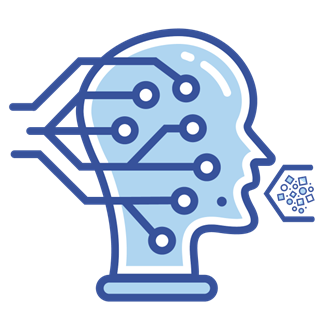 ليَكؤلينة‌وة‌ي ئة‌وان لة‌ نمونة‌ي رِة‌فتاري كة‌سة‌ سة‌ركة‌وتووة‌كان دة‌ستي ثيَكرد . 
سة‌رة‌تا سة‌رنجيان خستة‌ سة‌ر شيَوازي كاري كة‌سة‌ سة‌ركة‌وتووة‌كان و ليَكدانة‌وة‌ي ئة‌وة‌يان كرد بؤضي هة‌نديَك كة‌س سة‌ركة‌وتووترن لة‌ هة‌نديَك كة‌سي تر وة‌ ضؤن دة‌توانريَت كة‌ساني تريش وة‌ك ئة‌وان سة‌ركة‌وتوو بن .
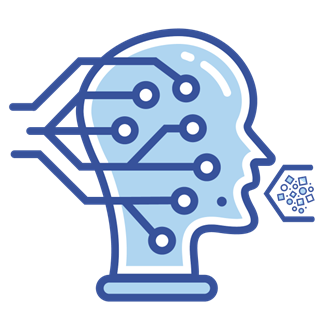 باندليَر و طرينديَر سة‌رنجيان خستة‌ سة‌ر شيَوازي كاري ئة‌م سيَ كة‌سة‌ سة‌ركة‌وتووة‌و رِة‌فتاري ئة‌وانيان مؤديَل سازي كردوو بة‌سة‌ر كة‌ساني تر تاقيان كردة‌وة‌و ئة‌نجامة‌كان ئة‌ريَني بوون .شيَوازي نمونة‌ هة‌لطري ئة‌وانيش بة‌ شيَوة‌ي Verbal Modeling بوو.ئة‌وان لة‌سة‌ر ئة‌و باوة‌رة‌ بوون كة‌ ئة‌طة‌ر دة‌رمانطة‌رة‌كاني تريش هة‌مان ئة‌م مؤديَلانة‌ بؤ ضارة‌سة‌ري نة‌خؤشة‌كانيان بة‌كاربيَنن سة‌ركة‌وتوودة‌بن لة‌ضارة‌سة‌ركرن وة‌ ئة‌وان سة‌ركة‌وتن و توانيان ئة‌م كارة‌ ئة‌نجام بدة‌ن.
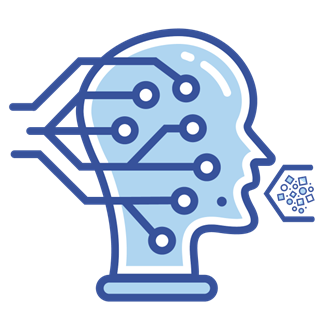 دةرئةنجام
ئة‌طة‌ر بيَتوو رِة‌فتاري كة‌سة‌ سة‌ركة‌وتووة‌كان مؤديَل سازي بكريَت و لة‌سة‌ر كة‌ساني تر ثيادة‌ بكريَت، ئة‌وا ئة‌وانيش دة‌توانن سة‌ركة‌وتووبن .
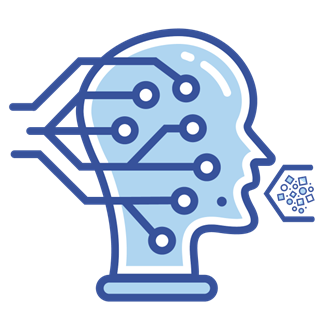 دواتر  بيرؤكة‌ي ئة‌وة‌يان بؤ هات كة‌ دة‌كريَت ئة‌م مؤديَلينطة‌ لة‌ بوارة‌كاني تريشدا بة‌كاربةيَندريَت و نمونة‌ي نة‌ستي كة‌سة‌ زيرة‌كة‌كان لة‌ هة‌ر بواريَك مؤديَلينط بكريَت و كة‌ساني تر بة‌ةة‌مان شيَوة‌ي ئة‌وان كاري ثيَ بكة‌ن ، ئة‌نجامة‌كان سة‌رسورةيَنة‌ر بوون و سة‌ركة‌وتنة‌كان ية‌ك لة‌ دواي ية‌ك تؤمار دة‌كران . بة‌م جؤرة‌ بة‌ تيَكة‌لي ئة‌م سيستة‌مة‌و زانستي دة‌وونزاني مؤديَرن ، ثرؤطرامسازي زمانة‌واني دة‌مار يان هة‌مان NLP هاتة‌ كاية‌وة‌
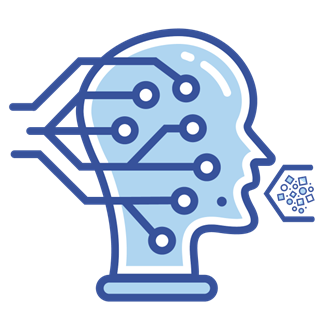 بة‌م  ثرؤسة‌ دة‌طوتريَت  Modeling process  كة‌ بنضينة‌ي زانستي ثرؤطرامسازي زمانة‌واني دة‌مارة‌.  
 ليَكؤلينةوةيان لةسةر سيَ نموونةي سةركةوتوو ئةنجامدا
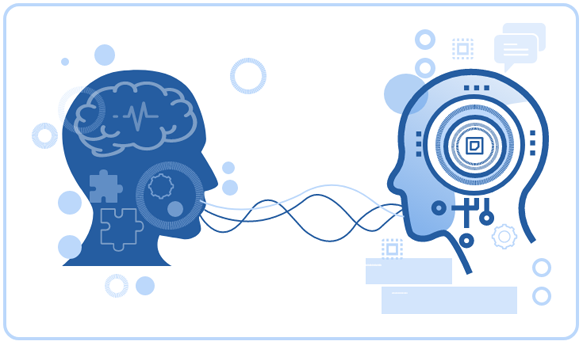 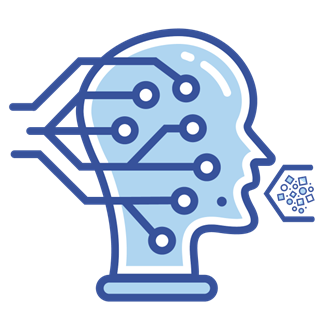 بؤضووني باندلةر بؤ نةست
بؤضووني باندلةر سة‌بارة‌ت بة‌ كاري نة‌ست بريتيية لةوةي: 
نة‌ستي مرؤظ وة‌ك ثاسيَكي نة‌فة‌ر هة‌لطر واية‌ .
ثاس كة‌ هة‌ميشة‌ لة‌ جوولة‌ داية‌ لة‌ سة‌رة‌تاوة‌ تا شويَني مةبةست بة‌ردة‌وام ثرِ و بة‌تال دة‌بيَت.
نة‌ستي مرؤظيش بة‌ردة‌وام خة‌ريكي ئامانج دانان و دؤزينة‌وة‌ي ئامانجة‌ وة‌ لة‌ ذياني خؤيدا بة‌ردوام  بريار دة‌دات كة‌ كاريَكي نويَ دة‌ست ثيَ بكات.
بة‌لام بة‌داخة‌وة‌ لة‌ سة‌رة‌تاو لة‌ نيوة‌ ريَدا ئامانجة‌كة‌ بة‌جيَ دةهةيَليَت و دل سارد دة‌بيَت و ئة‌و هيَزو توناية‌ي كة‌ هة‌يبوو بؤ ئامانجة‌كة‌ لة‌ دة‌ست دة‌دات
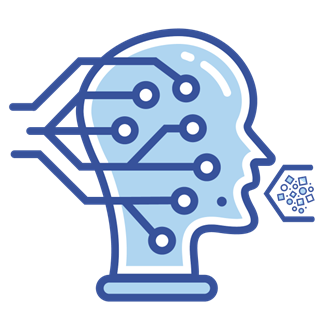 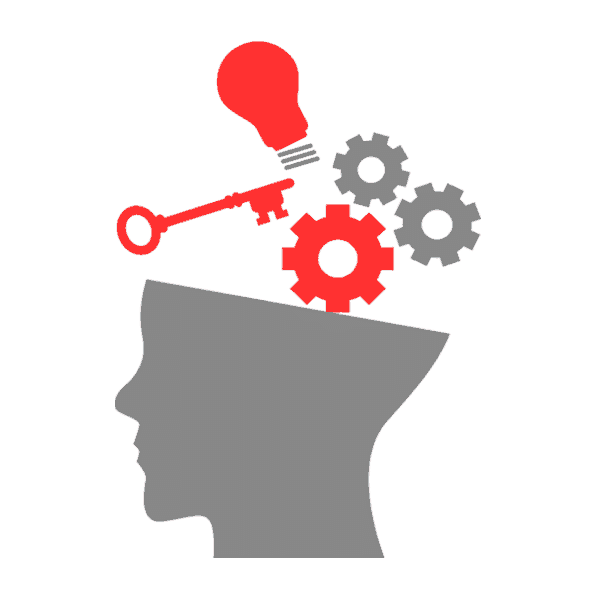 NLP طة‌شة‌ي كردوو بووة‌ زانستي سة‌ركة‌وتن ، ضونكة‌ هؤكاري سة‌ركة‌وتني زؤر كة‌س بوو بة‌تايبة‌ ةة‌نديَك كة‌سي ناودار. 
دوا بة‌دواي ناوبانط دة‌كردني ئة‌م زانستة‌ نويَية‌ لة‌سة‌ر تانسة‌ري جيةان ، كة‌سانيَك ةة‌لسان بة‌ بة‌كارةيَناني NLP لة‌ بوارة‌كاني تردا وة‌ك 
(ثة‌يوة‌ندي ، بازرطاني ، وة‌رزش ، ثة‌روة‌ردة‌، ضارة‌سة‌ر كيَشة‌كان وهتد).
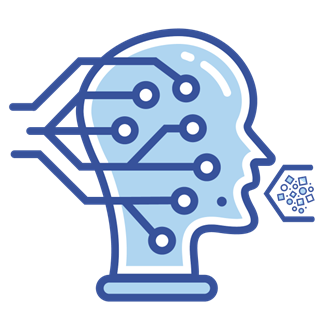 سودي ئاشنابوون بة  NLP :
بة‌ ثيَي بؤضوونةكاني زاناياني ئةم بوارة ، لة ريَطةي NLP يةوة دة‌توانين خيَراتر و بة‌ شيَوازيَكي كاريطة‌رتر لة‌ رابردوو بطة‌ين بة‌ ئامانجة‌كانمان.
بة‌جؤريَك لة‌ كاتي ئة‌نجامداني كارة‌كان تواناية‌كانمان زياتر دة‌كات و ريَطة‌ي نويَ و كاريطة‌رتر دة‌خاتة‌ بة‌ر دة‌ممان.
بة‌م شيَوة‌ية‌ كارة‌كانمان هة‌مان ئة‌نجامي باش و ئة‌ريَنيان دة‌بيَت ضونكة  فيَرمان دة‌كات كة‌ سود لة‌ تواناكاني نة‌ست و بير وة‌لطرين كة‌ ثيَشتر هيض زانياريمان لة‌سة‌ر نة‌بوو نة‌مان دة‌زاني ضؤن سودي ليَ وةربطرين.
فيَرمان دةكات‌ ضؤن باري فكري خؤمان بخة‌ينة‌ ذيَر كارامة‌يي خؤمان و ضؤن بتوانين بة‌هؤي تة‌كنيكة‌كاني NLP كؤنترؤل و ثرؤطرامسازي نة‌ستي ناهؤشياري خؤمان بكة‌ين و بة‌ حة‌زي خؤمان (ثرؤطرامينط) بكة‌ين.NLP
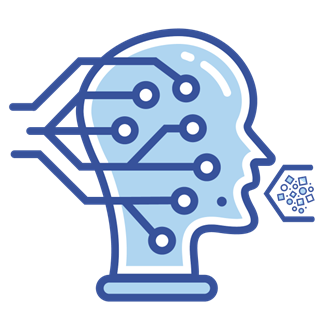 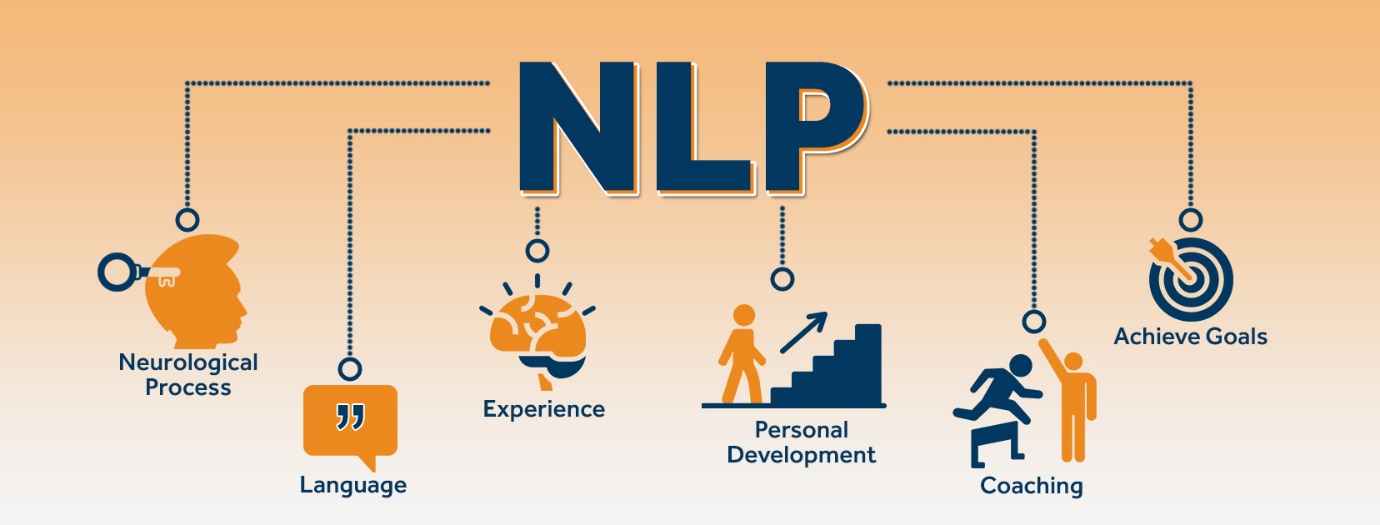 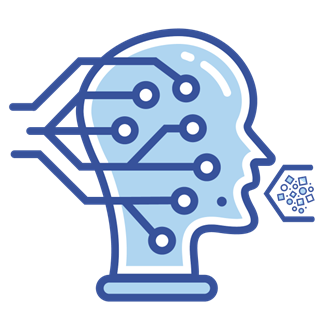 سةرضاوة جياوازةكاني NLP
ثرؤطرامسازي زمانةوانى دةماريى لة ضةند سةرضاوةي جياجيا سةري هةلَداوة 
تيؤرةكاني فيَربوون بة تايةتي تيؤرة رةفتارييةكان بةتايبةتي سكينةر.
زانستي كؤمثيوتةر. 
زانستي زمان.
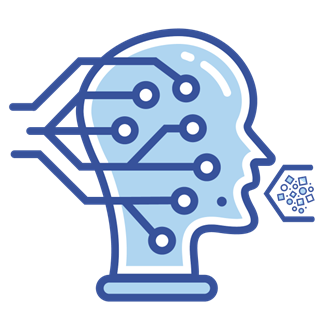 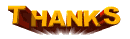 for attention